Casefriend Keyboard Shortcut
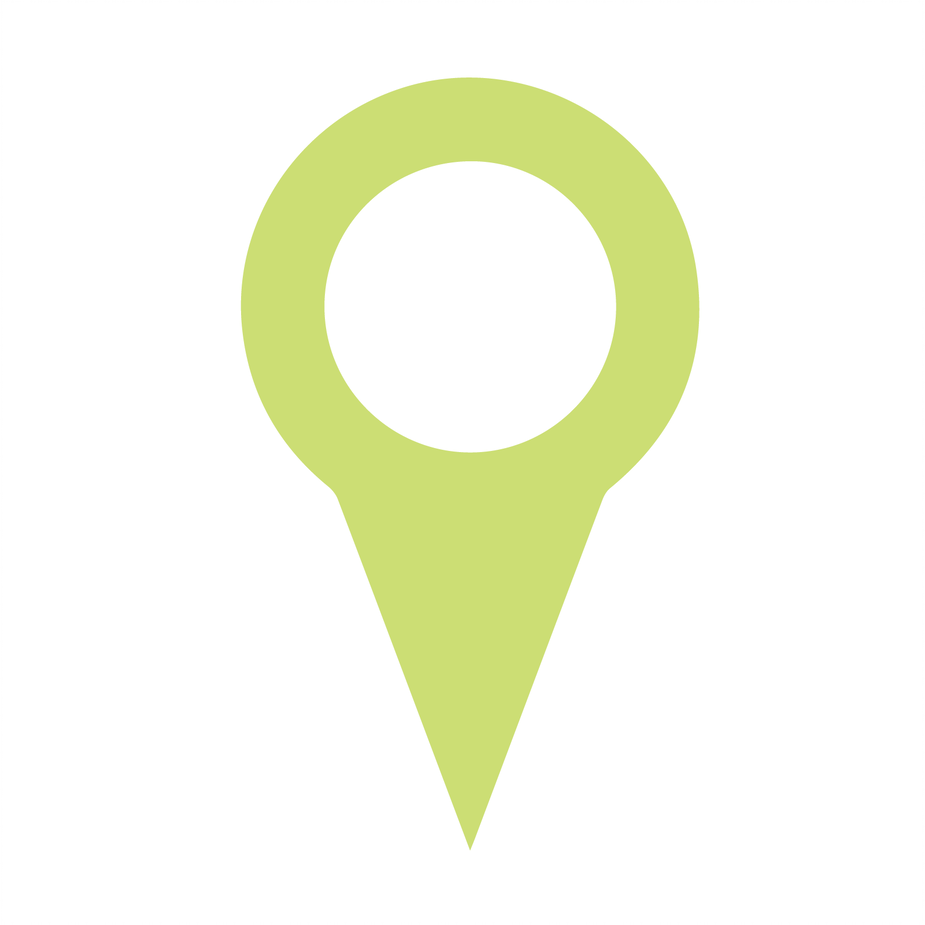 From the Caseload when no field is selected
6
Open the 6th case
7
Open the 7th case
9
Open the 9th case
5
Open the 5th case
8
Open the 8th case
1
Open the 1st case
2
Open the 2nd case
3
Open the 3rd case
4
Open the 4th case
0
Open the 10th case
From the Timeline when no field is selected
N
Open a New Event
D
Open the Deposition Category
L
Open the Liens Category
B
Open All Billing
S
Open the Medical Category
C
Open the Correspondence Category
U
Upload a document to the case
E
Add an Email to the case
X
Create and add Email to a case
H
Open the Hearing Category
S
Open the Subpoena Category
From an Event when no field is selected
T
Open Tasks Alerts tab
4
New Time Entry
U
Upload a document
M
Open the Email tab
L
Open the Templates tab
E
Open the Event tab
X
Open the Details tab
D
Open the Documents tab
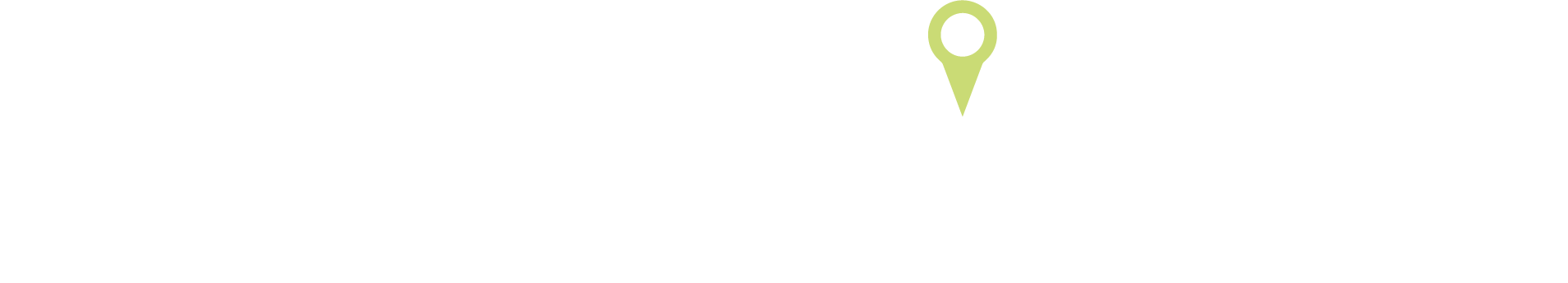